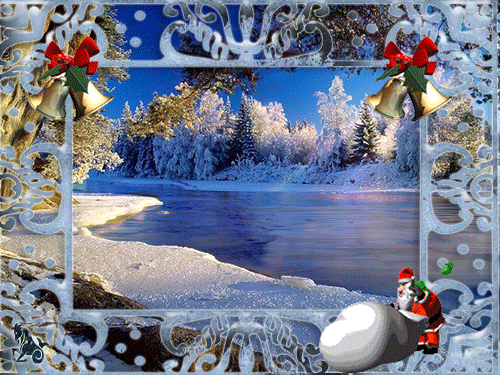 МОУ «Гимназия №5» г.Саратова
учитель начальных классов
Колесникова Любовь Яковлевна
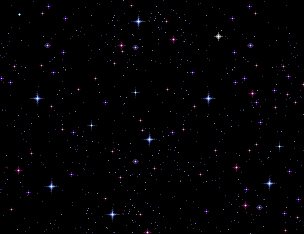 Дедушки Морозыразных стран
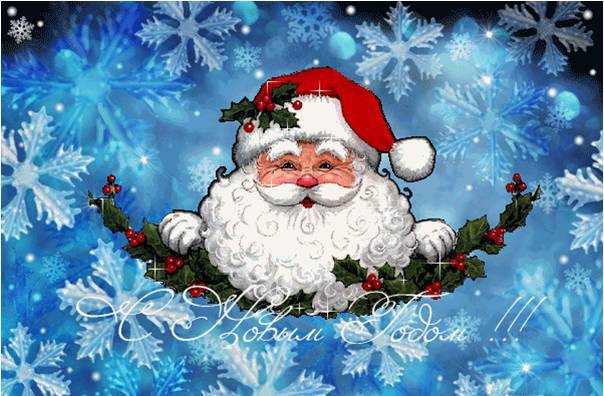 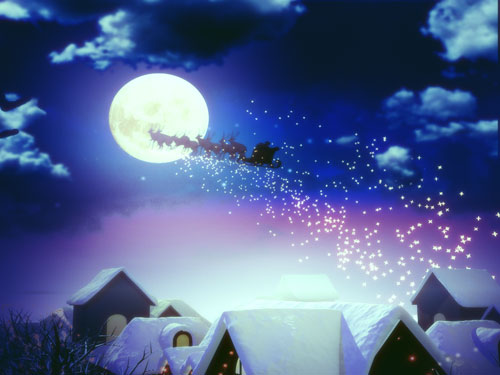 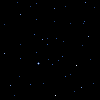 Новый год
интернациональный праздник, 
в разных странах его празднуют по-своему. 	Итальянцы выкидывают из окон старые утюги и стулья со всей южной страстью, жители Панамы стараются как можно громче шуметь, для чего включают сирены своих машин, свистят и кричат. В Болгарии выключают свет, потому что первые минуты Нового года - это время новогодних поцелуев. В Венеции, львам, охраняющим палаццо, на головы одевают колпачки и приклеивают бороды, на все балконы выставляют елочки в горшках, на яхтах появляются паруса с изображением Санта Клауса.
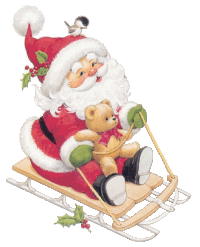 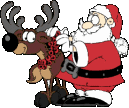 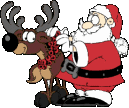 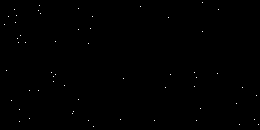 Эстония
Швеция
Россия
Финляндия
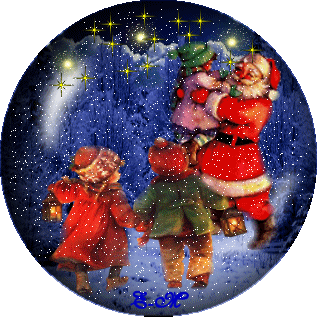 Великобритания
Узбекистан
Франция
Монголия
США,
Канада
Китай
Страна Басков
Румыния,
 Молдова
Италия
Греция, 
Кипр
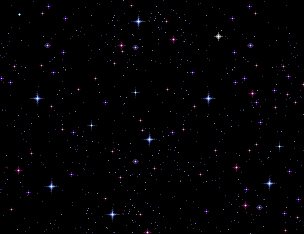 На Руси: знаменитый дедушка Дед Мороз, Мороз Красный нос, Мороз-воевода, - это Святитель Николай, Николай Чудотворец.
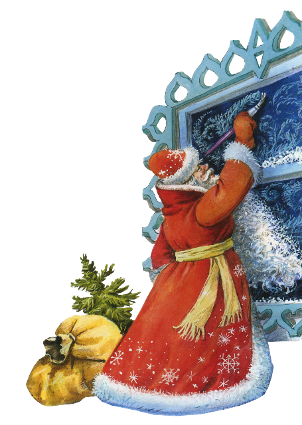 Характерные особенности:
 длинная красная с белым шуба;
 длинная белая борода, 
 в руках - посох. 
	Приходит он в гости не только с подарками, но и со своей внучкой  Снегурочкой.
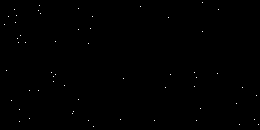 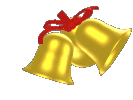 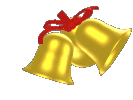 Заимствование традиций празднования Нового Года из западной культуры в России объясняется двумя причинами:
приход христианства на Славянскую Русь почти полностью уничтожило языческие традиции встречи нового года и проводов старого;
 знатью и дворянством в Россию ввозились новые западные обычаи, которые впоследствии становились народными.
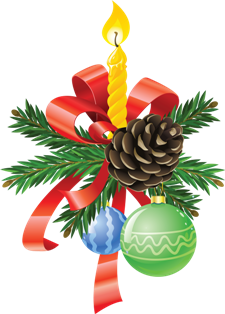 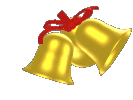 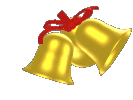 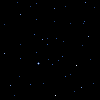 В США, Канаде, Великобритании и странах Западной Европы  - Санта-Клаус
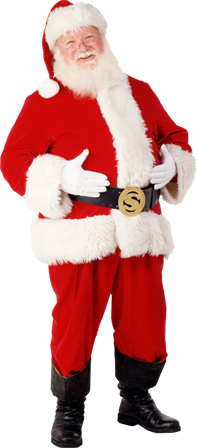 Характерные особенности:
 красная курточка, отороченная белым мехом;
 красные шаровары;
 на голове — красный  колпак.
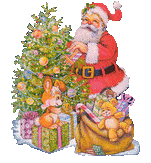 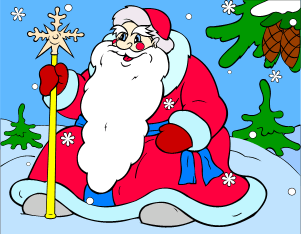 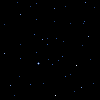 В Финляндии  рождественского  деда зовут 
Йоулупукки
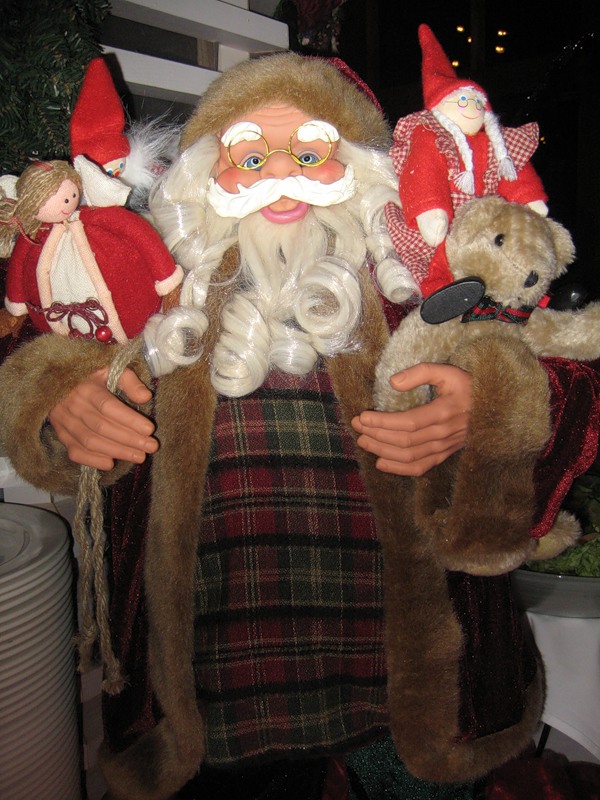 Характерные особенности:
 высокая конусообразная шапка;
 длинные светлые (седые) волосы;
 красная одежда. 
	Его окружают гномы в островерхих шапочках и накидках, отороченных белым мехом.
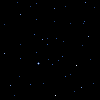 В Эстонии  Деда Мороза зовут  
Йыулуван
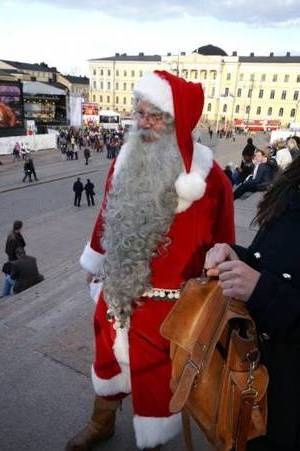 Характерные особенности:
 высокая конусообразная шапка;
 длинная седая кудрявая борода;
 красный костюм: 
полушубок и шаровары.
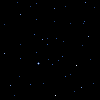 В Швеции два Деда Мороза: Юлтомтен  и Юлниссаар
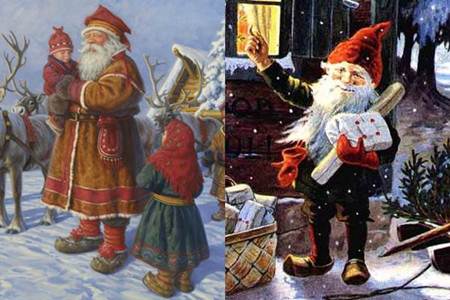 Дед Юлтомтен с шишковатым носом и карлик с бородой – Юлниссар. 
	Они обходят дома под Новый год и оставляют подарки на подоконниках.
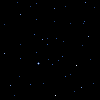 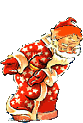 Зимний фольклорный новогодний персонаж родом из Франции - Пер Ноэль (фр. Père Noël)
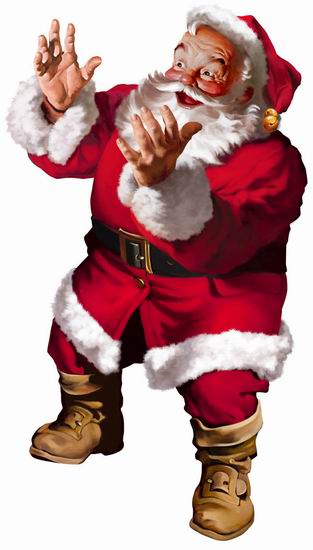 По традиции Пер Ноэль, приехав к дому на осле в деревянных башмаках и с корзиной подарков, проникает через  дымоход в дом,  раскладывая подарки  в обувь, оставленную перед камином.
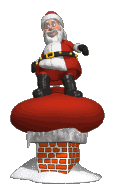 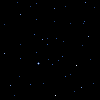 В Греции и на Кипре Деда Мороза зовут 
 Святой Василий — Айос Василис (Άγιος Βασίλης)
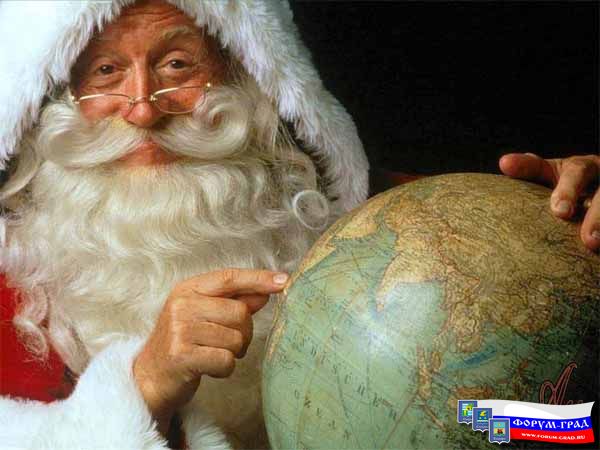 Характерные особенности:
 красно-белый наряд, а чаще всего разноцветный наряд;
 длинная борода с проседью;
 на голове — шапка в виде тиары.
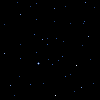 В Италии к детям приходит старушка
 Бефана
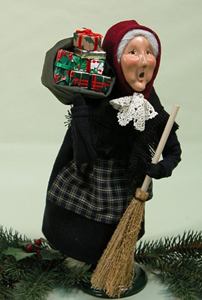 В новогоднюю ночь она прилетает в дома через дымоход и приносит хорошим детям подарки, а непослушным достается только горстка золы или уголек.
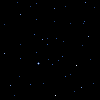 В Стране Басков Деда Мороза зовут 
Олентцеро
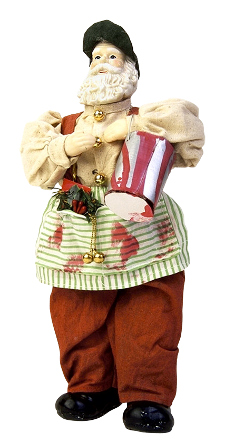 Характерные особенности:
 национальный домотканный костюм;
 короткая седая кудрявая борода;
 при себе – фляжка хорошего испанского вина.
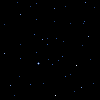 В Румынии, Молдавии "снежного дедушку" зовут  
Мош Крэчун (Moş Crăciun)
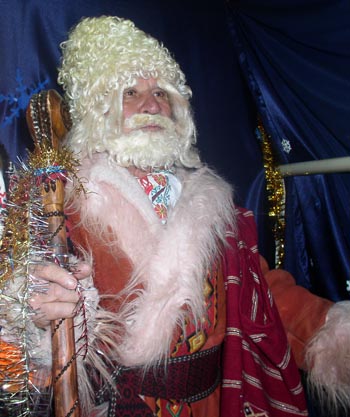 Характерные особенности:
 овечий тулуп красного цвета;
 короткая седая кудрявая борода;
 на голове - огромная кушма из овчины.
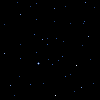 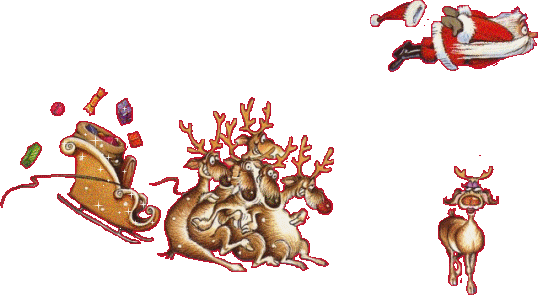 В Монголии Деда Мороза зовут 
Увлин Увгун
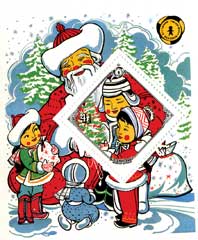 Характерные особенности:
 мохнатая шуба;
 на голове – лисья шапка;
 на боку - табакерка, кремень и огниво, в руках - длинный кнут.
В Монголии неизменный атрибут Нового года - грабли. Этими граблями монгольский народ в новогоднюю ночь "загребает счастье".
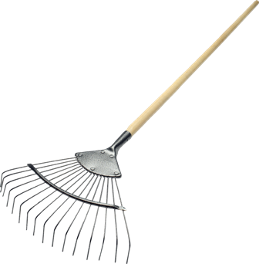 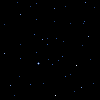 В Узбекистане Деда Мороза зовут 
Корбобо - Qorbobo ,"Снежный Дед"
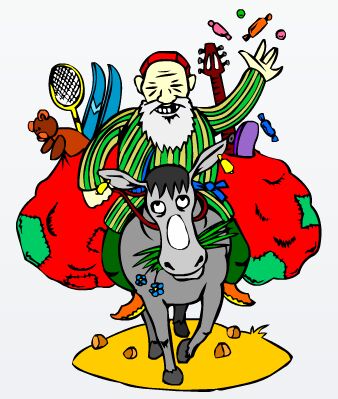 Характерные особенности:
 полосатый халат;
 красная тюбетейка.
В кишлаки Корбобо въезжает на ослике, навьюченном мешками с новогодними подарками. По домам ходит не один, а с неизменной спутницей Коргыз (Снегурочка).
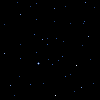 Китайский Дед Мороз зовется очень «просто»: 
Дун Че Лао Рен, Шань Дань Лаожен или Шо Хин
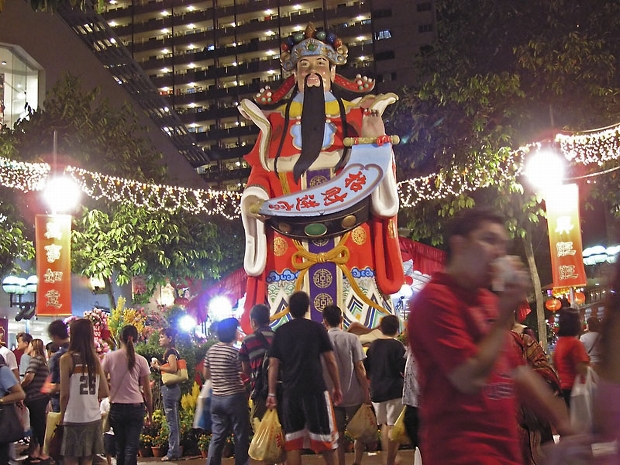 Характерные особенности:
 шелковые одеяния;
 длинная черная борода.
По стране он передвигается верхом на ослике.
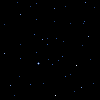 Предками Деда Мороза в разных странах считают и гномов, и трубадуров, распевающих песни под Рождество, и бродячих продавцов детских игрушек.
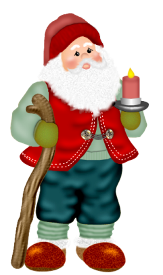 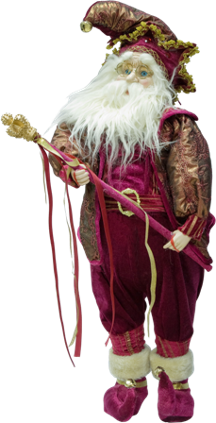 Среди родственников Деда Мороза значится и восточнославянский дух холода Трескун, он же Студенец, Мороз. Образ Деда Мороза складывался веками, и каждый народ делал свой вклад в образ этого персонажа.
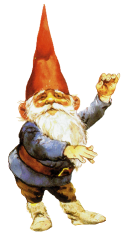 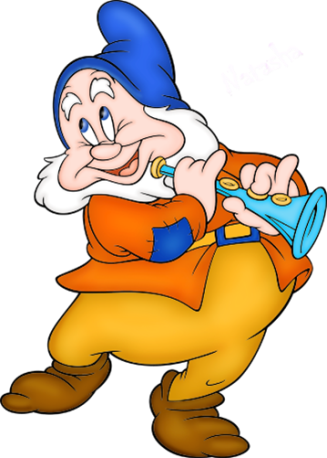 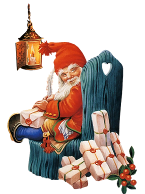 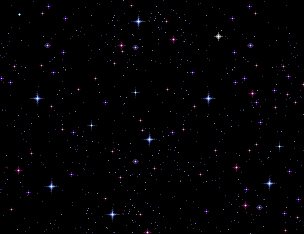 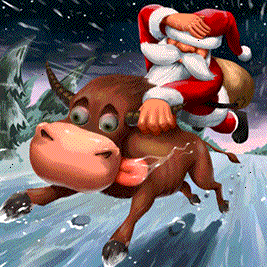 Деды Морозы приносят подарки, но каждый делает это по-своему:под елку кладет подарок российский Дед Мороз.             В носке обнаруживают подарки англичане и ирландцы,
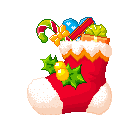 а в ботинке — мексиканцы.Новогодние подарки сваливаются в дымоход во Франции, а на балкон — в Испании.
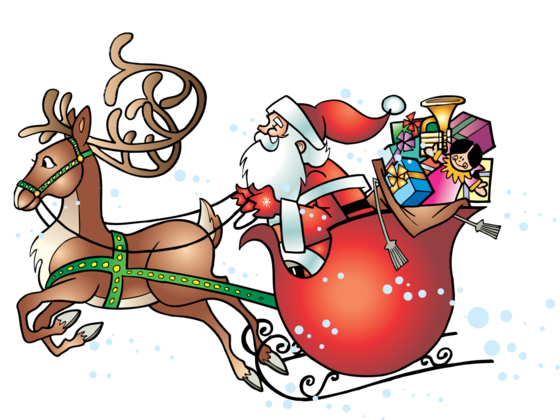 В Швеции Дед Мороз подкладывает подарки к печке, а в Германии оставляет на подоконнике.
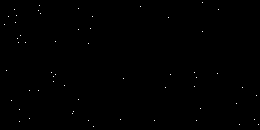 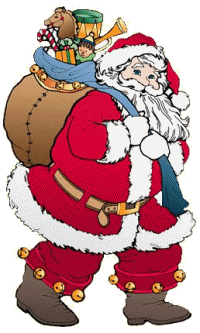 Деды Морозы — они все такие неодинаковые. Выглядят по-разному, один добрый, а другой может и пожурить.
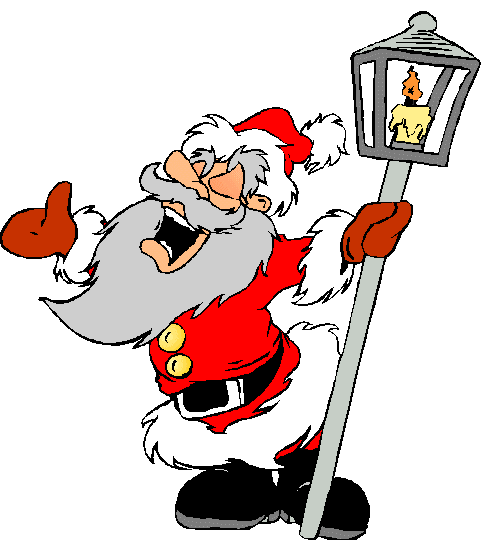 У каждого есть свой персональный способ проникнуть в праздничный дом. 
Но какой бы  ни был Дед Мороз, он есть для того, чтобы 
                            поздравить и   
                           вручить подарок!
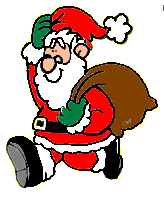 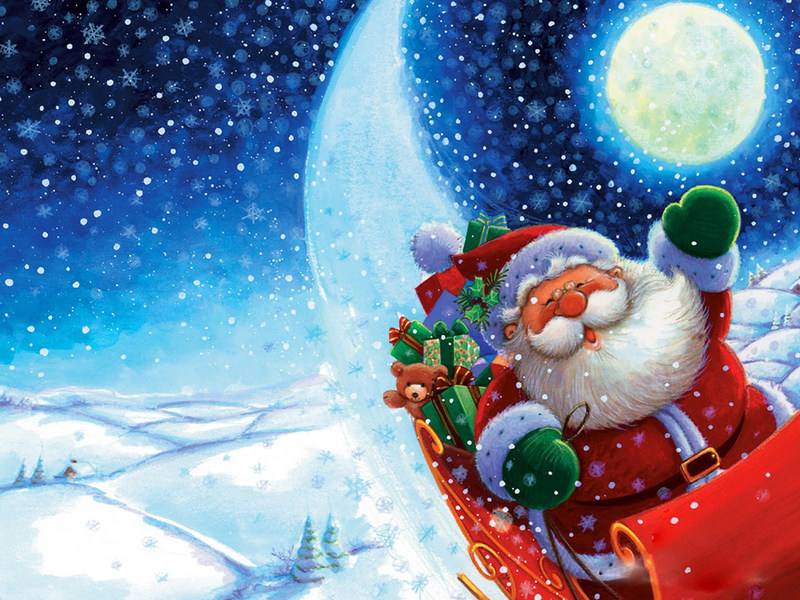 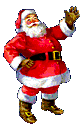 Желаю Вам по Новый год
Веселья звонкого , как лед, 
Улыбок светлых, как янтарь, 
Здоровья, как мороз в январь.
Пусть этот год звездой счастливой
Войдет в семейный Ваш уют,
Со старым годом торопливо
Пускай невзгоды все уйдут!
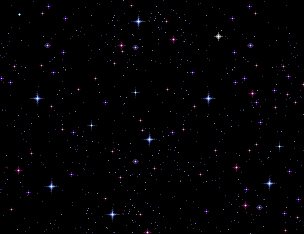 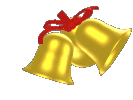 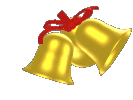 Счастливого Нового года, друзья!!!
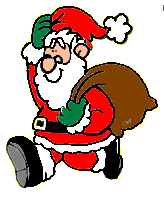 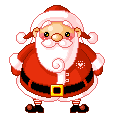 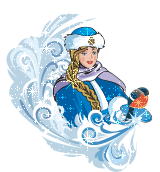 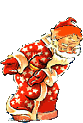 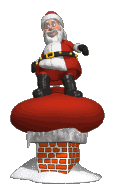 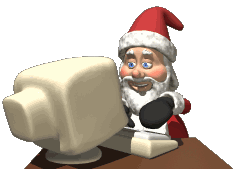 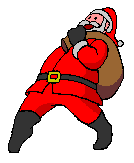 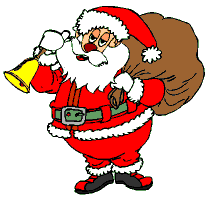